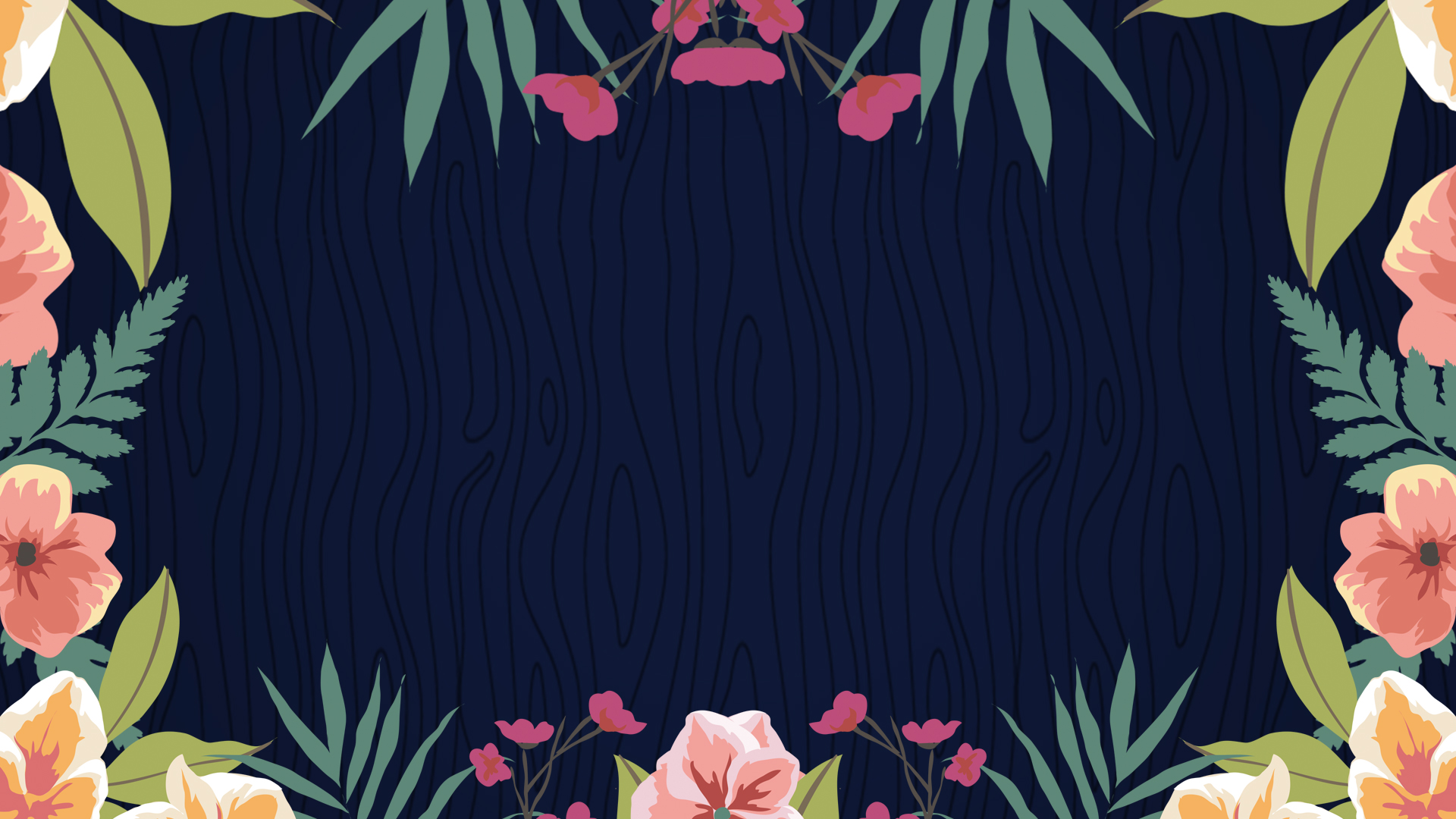 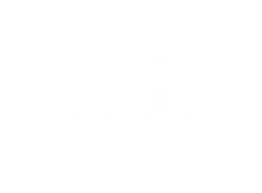 简约花卉风通用PPT模板
年终总结 \ 新年计划 \ 述职报告 \ 工作汇报
汇报人：xiazaii    汇报时间：2030.12.12
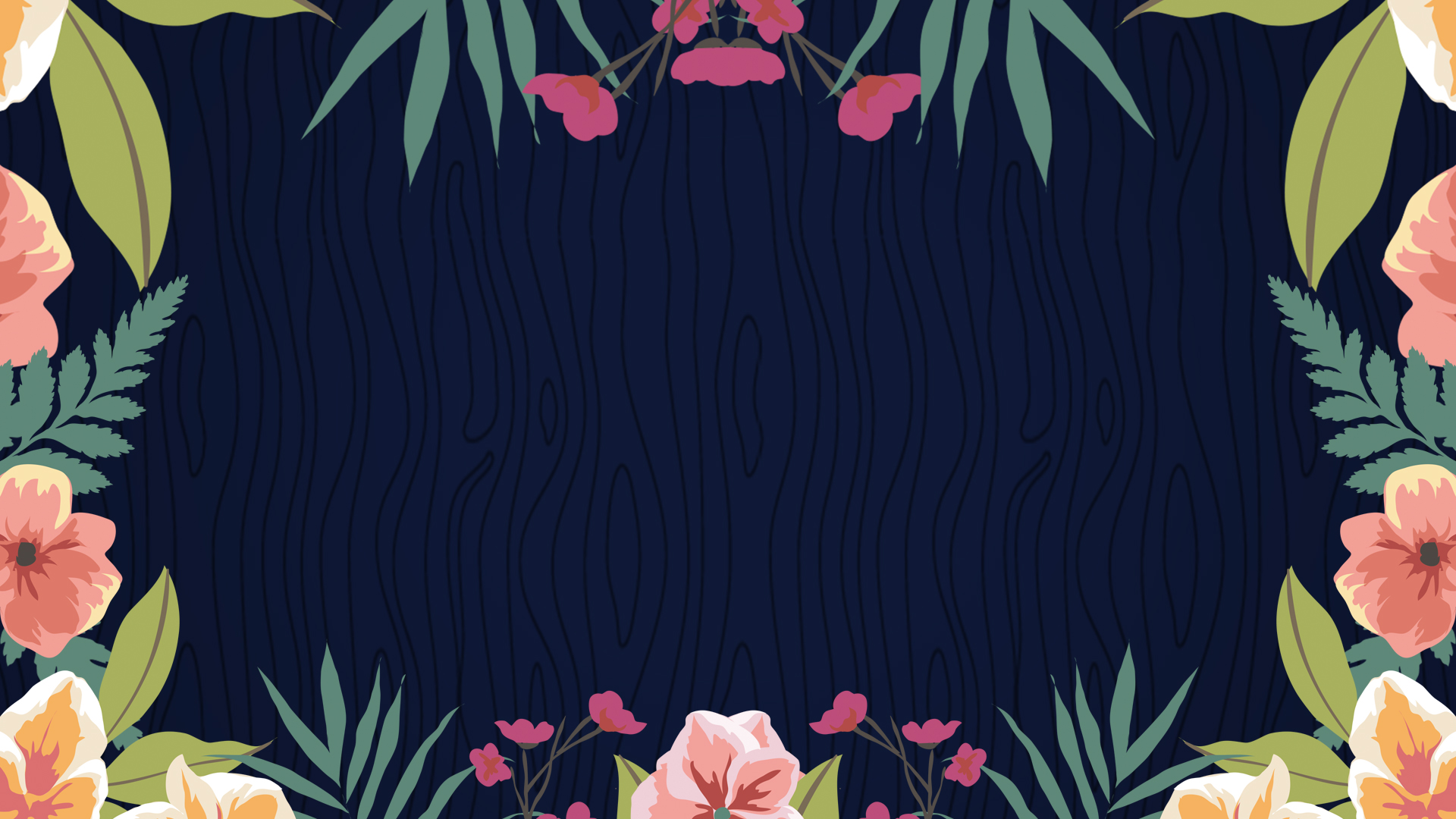 01
03
02
04
目录
添加目录一文字
添加目录二文字
添加目录三文字
添加目录四文字
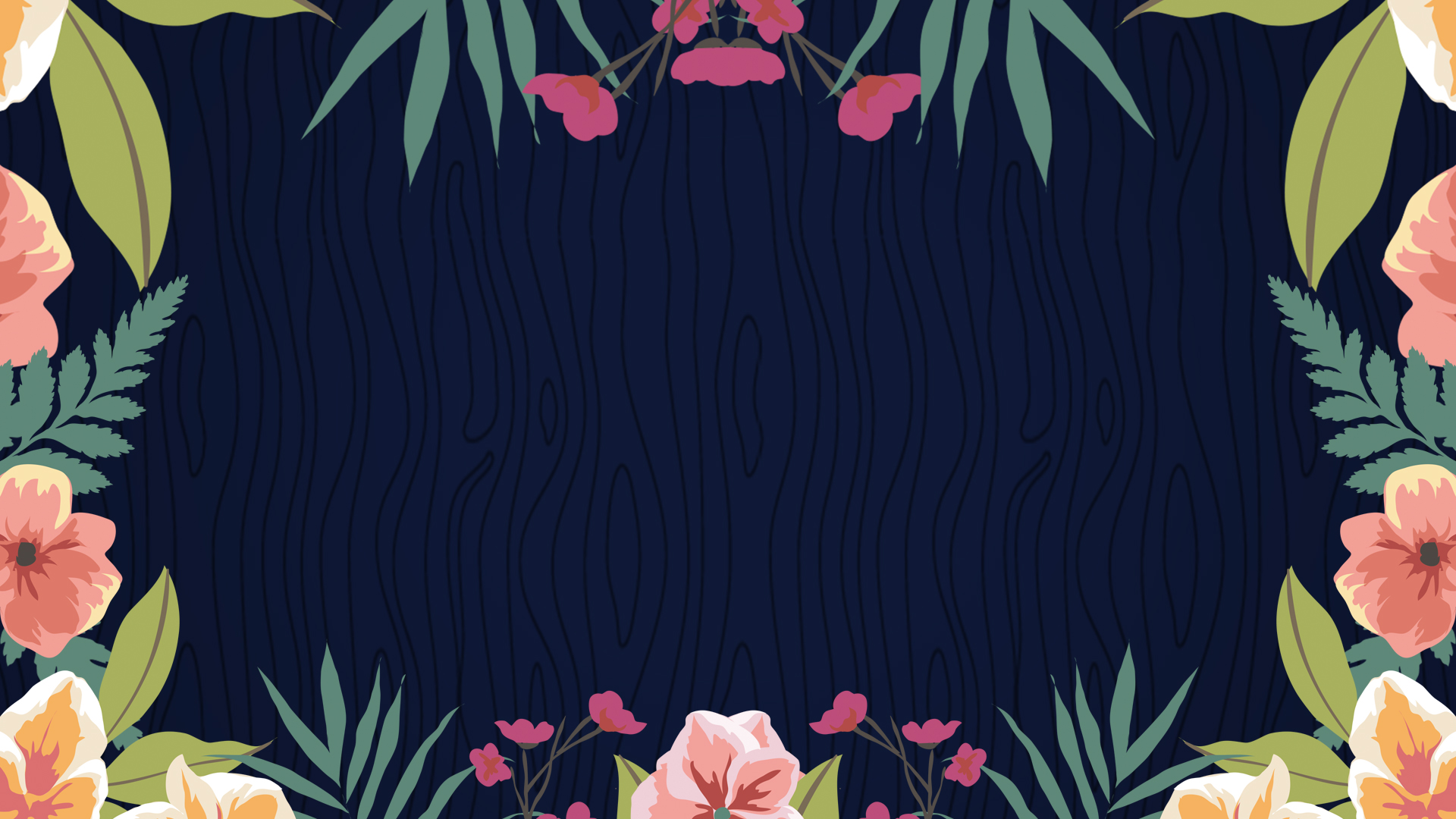 01
加入你的标题
点击此处添加文本内容，如关键词、部分简单介绍等。点击此处添加文本内容，如关键词、部分简单介绍等。点击此处添加文本内容，如关键词、部分简单介绍等。
点击输入相关文字标题
YOUR TEXT HERE
Supporters say that the ease of use of presentation software can save a lot of time for people who otherwise would have used other types of visual aid—hand-drawn or mechanically typeset slides, blackboards or whiteboards.
TEXT HEHE
Have used other types of visual aid—hand-drawn or mechanically typeset slides, blackboards or whiteboards.
单击此处添加文字，添加具体文字内容，您的说明文字在此处添加，此处输入详细的说明文字。单击此处添加文字，添加具体文字内容，您的说明文字在此处添加，此处输入详细的说明文字。
TEXT HEHE
点击输入相关文字标题
文字内容
文字内容
文字内容
机身完全停稳后，旅客解开安全带，从行李架中取出皮包和上衣等物。
机身完全停稳后，旅客解开安全带，从行李架中取出皮包和上衣等物。
机身完全停稳后，旅客解开安全带，从行李架中取出皮包和上衣等物。
点击输入相关文字标题
THIS IS A PLACEHOLDER TEXT
Lorem ipsum dolor sit amet, conse ctetuer adipi scing elit. Maecenas porttitor congue massa. Fusce posuere, magna sed pulvinar ultricies, purus lectus malesuada libero, sit amet commodo magna eros quis urna.
Slide 1
Lorem ipsum dolor sit amet, consectetuer adipiscing elit.
Slide 2
Lorem ipsum dolor sit amet, consectetuer adipiscing elit.
Slide 3
Lorem ipsum dolor sit amet, consectetuer adipiscing elit.
Slide 4
Lorem ipsum dolor sit amet, consectetuer adipiscing elit.
点击输入相关文字标题
优势一
优势二
点击编辑
点击编辑
点击输入简要文字内容文字内容需概括精炼点击输入简要文字点击输入简要文字
点击输入简要文字内容文字内容需概括精炼点击输入简要文字点击输入简要文字
在此录入上述图表的综合描述说明。在此录入上述图表的综合描述说明，在此录入上述图表的综合描述说明，在此录入上述图表的综合描述说明，在此录入图表的综合描述说明，在此录入上述图表的综合描述说明。
点击输入相关文字标题
EXAMPLE TEXT
Lorem ipsum dolor sit amet, consectetuer adipiscing elit. Maecenas porttitor congue.
EXAMPLE TEXT
Lorem ipsum dolor sit amet, consectetuer adipiscing elit. Maecenas porttitor congue.
EXAMPLE TEXT
Lorem ipsum dolor sit amet, consectetuer adipiscing elit. Maecenas porttitor congue.
EXAMPLE TEXT
Lorem ipsum dolor sit amet, consectetuer adipiscing elit. Maecenas porttitor congue.
EXAMPLE TEXT
Lorem ipsum dolor sit amet, consectetuer adipiscing elit. Maecenas porttitor congue.
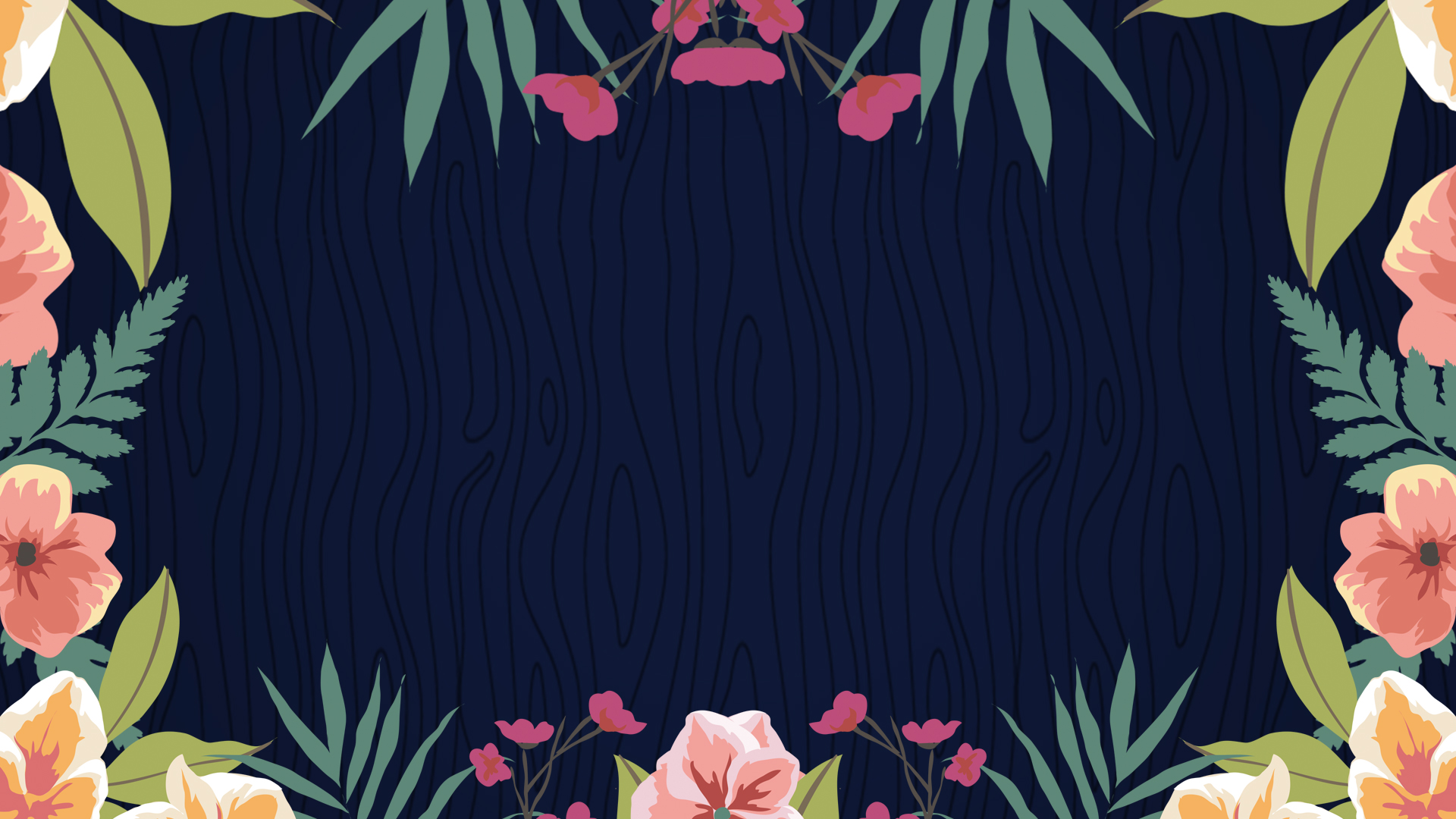 02
加入你的标题
点击此处添加文本内容，如关键词、部分简单介绍等。点击此处添加文本内容，如关键词、部分简单介绍等。点击此处添加文本内容，如关键词、部分简单介绍等。
点击输入相关文字标题
注明内容重要或说明情况
在此录入上述图表的综合描述说明。在此录入上述图表的综合描述说明，在此录入上述图表的综合描述说明，在此录入上述图表的综合描述说明，在此录入图表的综合描述说明，在此录入上述图表的综合描述说明。
添加文字内容
说明内容情况
以完成的项目
添加文字内容
说明内容情况
以完成的项目
添加文字内容
说明内容情况
以完成的项目
添加文字内容
说明内容情况
以完成的项目
点击输入相关文字标题
点击添加
点击添加
点击添加
点击添加
点击添加
点击添加
65%
60%
68%
83%
80%
90%
点击输入相关文字标题
MORE  THAN  TEMPLATE
Click here to add  you to the Center of the  
narrative thought
MORE  THAN  TEMPLATE
Click here to add  you to the Center of the  
narrative thought
MORE  THAN  TEMPLATE
Click here to add  you to the Center of the  
narrative thought
点击输入相关文字标题
EXAMPLE TEXT
Lorem ipsum dolor sit amet, consectetuer adipiscing elit. Maecenas porttitor congue.
点击添加
EXAMPLE TEXT
Lorem ipsum dolor sit amet, consectetuer adipiscing elit. Maecenas porttitor congue.
点击添加
EXAMPLE TEXT
Lorem ipsum dolor sit amet, consectetuer adipiscing elit. Maecenas porttitor congue.
EXAMPLE TEXT
Lorem ipsum dolor sit amet, consectetuer adipiscing elit. Maecenas porttitor congue.
点击添加
点击添加
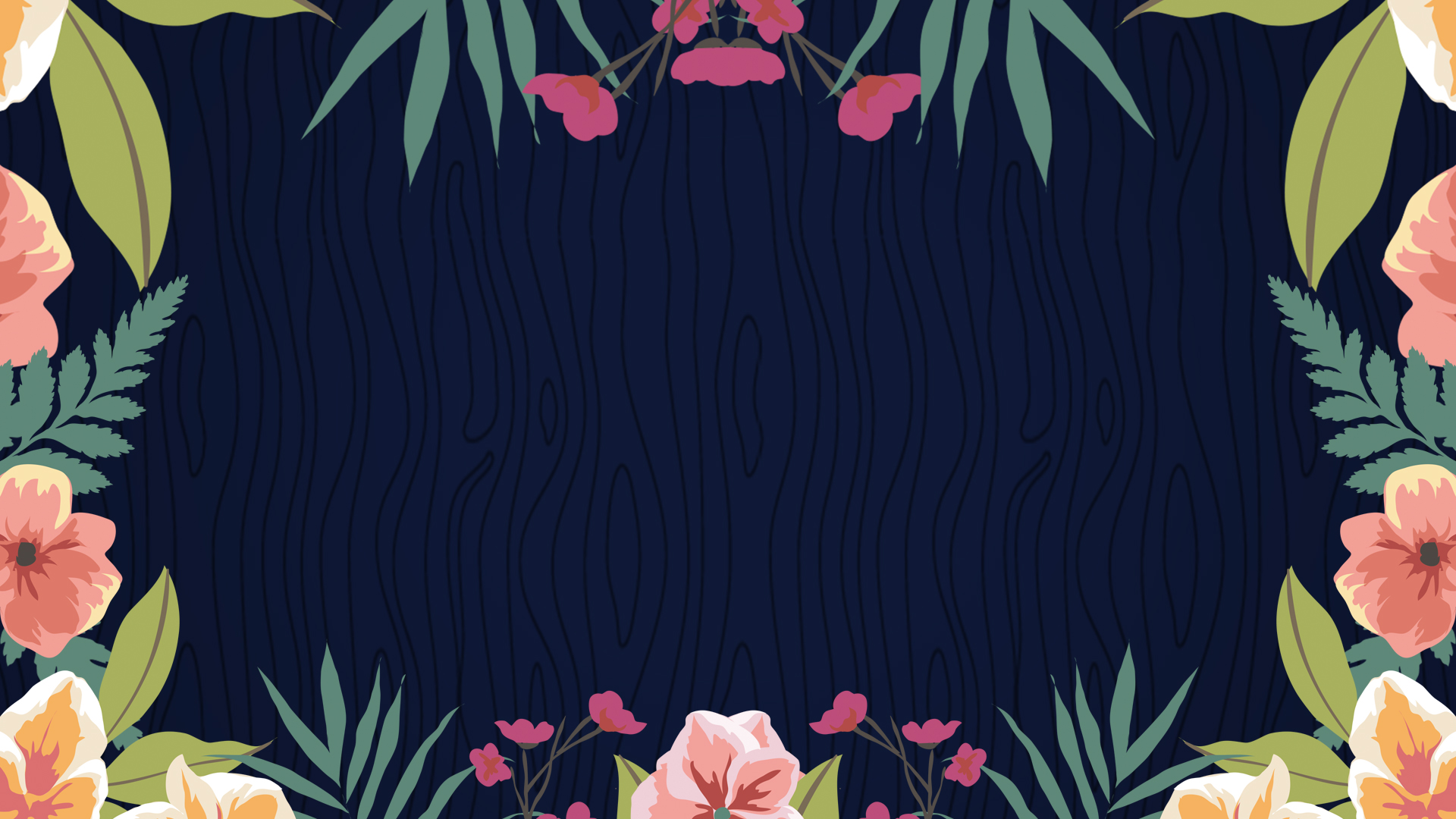 03
加入你的标题
点击此处添加文本内容，如关键词、部分简单介绍等。点击此处添加文本内容，如关键词、部分简单介绍等。点击此处添加文本内容，如关键词、部分简单介绍等。
点击输入相关文字标题
Vestibulum ante ipsum primis in faucibus orci luctus et ultrices posuere cubilia Curae; Donec velit neque, auctor sit amet aliquam vel, ullamcorper sit amet ligula Nulla quis lorem ut libero malesuada feugiat ullamcorper sit amet ligula Nulla quis lorem ut libero malesuada feugiat ullamcorper sit amet ligula Nulla quis lorem ut libero malesuada feugiat.
ADD YOUR TEXT
Vestibulum ante ipsum primis in faucibus orci luctus et ultrices posuere cubilia Curae
ADD YOUR TEXT
Vestibulum ante ipsum primis in faucibus orci luctus et ultrices posuere cubilia Curae
点击输入相关文字标题
Marketing & Social
Assertively unleash flexible technology whereas equity invested internal or "organic" sources. Collaboratively disintermediate maintainable leadership.
Design & Illustration
Assertively unleash flexible technology whereas equity invested internal or "organic" sources. Collaboratively disintermediate maintainable leadership.
70%
80%
Video & Image
Assertively unleash flexible technology whereas equity invested internal or "organic" sources. Collaboratively disintermediate maintainable leadership.
Consulting & Forum
Assertively unleash flexible technology whereas equity invested internal or "organic" sources. Collaboratively disintermediate maintainable leadership.
30%
90%
点击输入相关文字标题
加入你的标题
加入你的标题
加入你的标题
请添加你的文字请在这里添加你的文字
请添加你的文字请在这里添加你的文字
请添加你的文字请在这里添加你的文字
我们工作室致力于专业PPT模板的发布，课件及汇报PPT的美化，并为您提供专业的PPT个性定制服务.
我们工作室致力于专业PPT模板的发布，课件及汇报PPT的美化，并为您提供专业的PPT个性定制服务.
我们工作室致力于专业PPT模板的发布，课件及汇报PPT的美化，并为您提供专业的PPT个性定制服务.
点击输入相关文字标题
标题文字内容
请输入内容请输入文字内容请输入内容请输入文字内容请输入内容请输入文字内容请输入内容请输入文字内容请输入内容请输入文字内容请输入内容请输入文字内容请输入内容请输入文字内容请输入内容请
点击输入相关文字标题
单击输入标题内容
单击输入标题内容
单击输入标题内容
添加文本：
点击此处添加你需要的内容，可以是一定篇幅的文本.点击此处添加你需要的内容，可以是一定篇幅的文本.
添加文本：
点击此处添加你需要的内容，可以是一定篇幅的文本.点击此处添加你需要的内容，可以是一定篇幅的文本.
添加文本：
点击此处添加你需要的内容，可以是一定篇幅的文本.点击此处添加你需要的内容，可以是一定篇幅的文本.
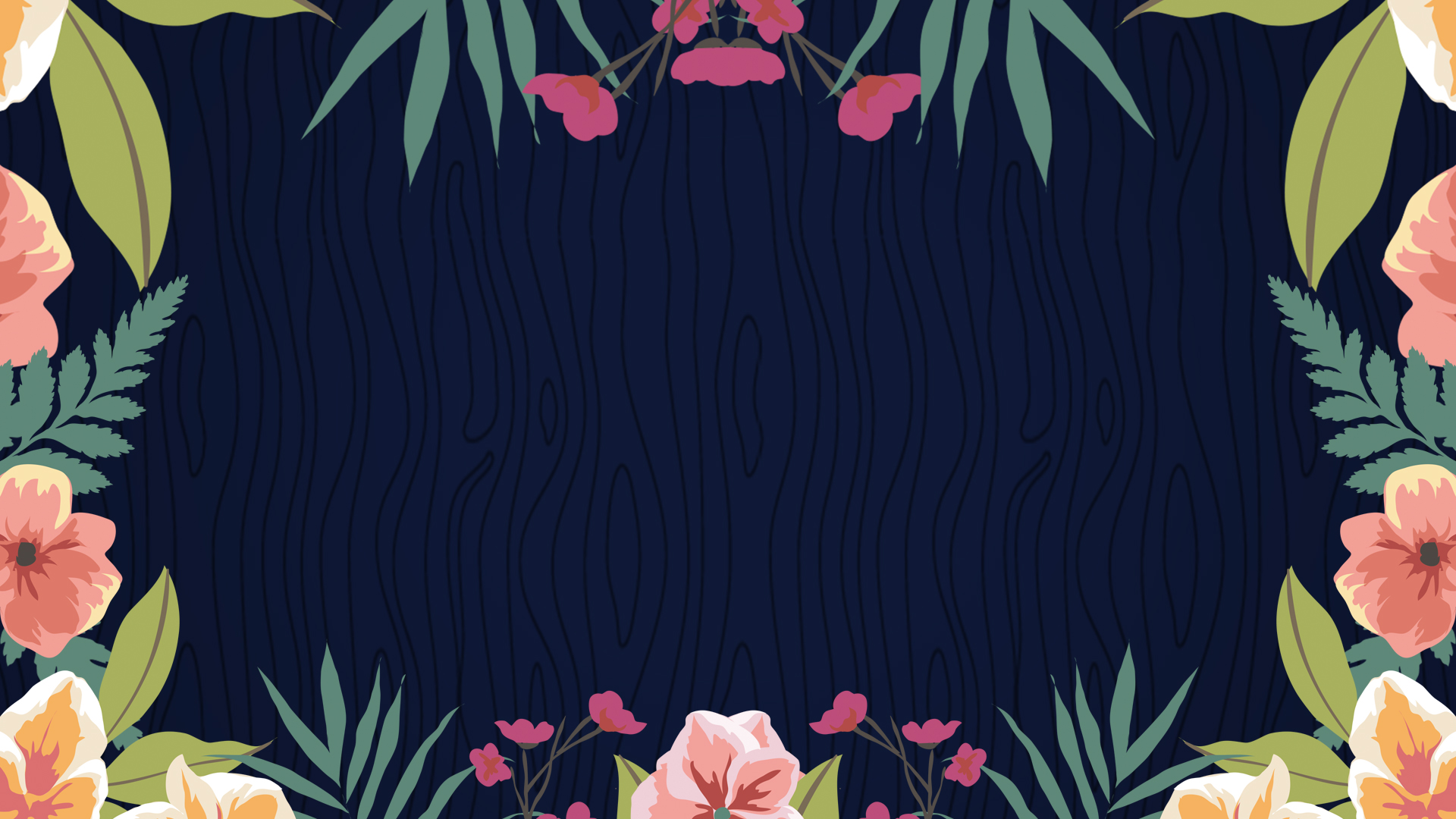 04
加入你的标题
点击此处添加文本内容，如关键词、部分简单介绍等。点击此处添加文本内容，如关键词、部分简单介绍等。点击此处添加文本内容，如关键词、部分简单介绍等。
点击输入相关文字标题
单击此处添加文字，添加具体文字内容，您的说明文字在此处添加，此处输入详细的说明文字。单击此处添加文字，添加具体文字内容，您的说明文字在此处添加，此处输入详细的说明文字。
点击输入相关文字标题
点击添加标题
点击添加标题
点击添加标题
点击添加标题
Lorem ipsum dolor sit amet, consectetuer adipiscing elit. Maecenas porttitor congue massa. Fusce posuere,
Lorem ipsum dolor sit amet, consectetuer adipiscing elit. Maecenas porttitor congue massa. Fusce posuere,
Lorem ipsum dolor sit amet, consectetuer adipiscing elit. Maecenas porttitor congue massa. Fusce posuere,
Lorem ipsum dolor sit amet, consectetuer adipiscing elit. Maecenas porttitor congue massa. Fusce posuere,
点击输入相关文字标题
1
2
3
网是一个建立在因特网上的、虚拟的交易市场。初期的软硬件设施建设基本完成，目前已进入试运行阶段，但网站的部分栏目与功能还在完善当中。
网集信息发布、浏览、交易与交互功能于一体，用户通过它可直接完成传统商贸运作中信息采集、市场调研、产品营销、技术咨询、行情分析、商贸洽谈等环节的工作。
该网主要发布农业的相关信息及农副产品的最新价格与供应情况、农副产品淡旺季的价格浮动与成交量、出售流向、全国著名农副产品集散地的产品供求信息及行情走势
点击输入相关文字标题
ADD YOUR TEXT
Vestibulum ante ipsum primis in faucibus orci luctus et ultrices posuere cubilia Curaeet ultrices posuere cubilia Curae
ADD YOUR TEXT
Vestibulum ante ipsum primis in faucibus orci luctus et ultrices posuere cubilia Curaeet ultrices posuere cubilia Curae
ADD YOUR TEXT
Vestibulum ante ipsum primis in faucibus orci luctus et ultrices posuere cubilia Curaeet ultrices posuere cubilia Curae
点击输入相关文字标题
输入你的文字信息输入你的文字信息输入你的文字信息输入你的文字信息输入你的文字信息
输入你的文字信息输入你的文字信息输入你的文字信息输入你的文字信息输入你的文字信息
输入你的文字信息输入你的文字信息输入你的文字信息输入你的文字信息输入你的文字信息
标题
标题
标题
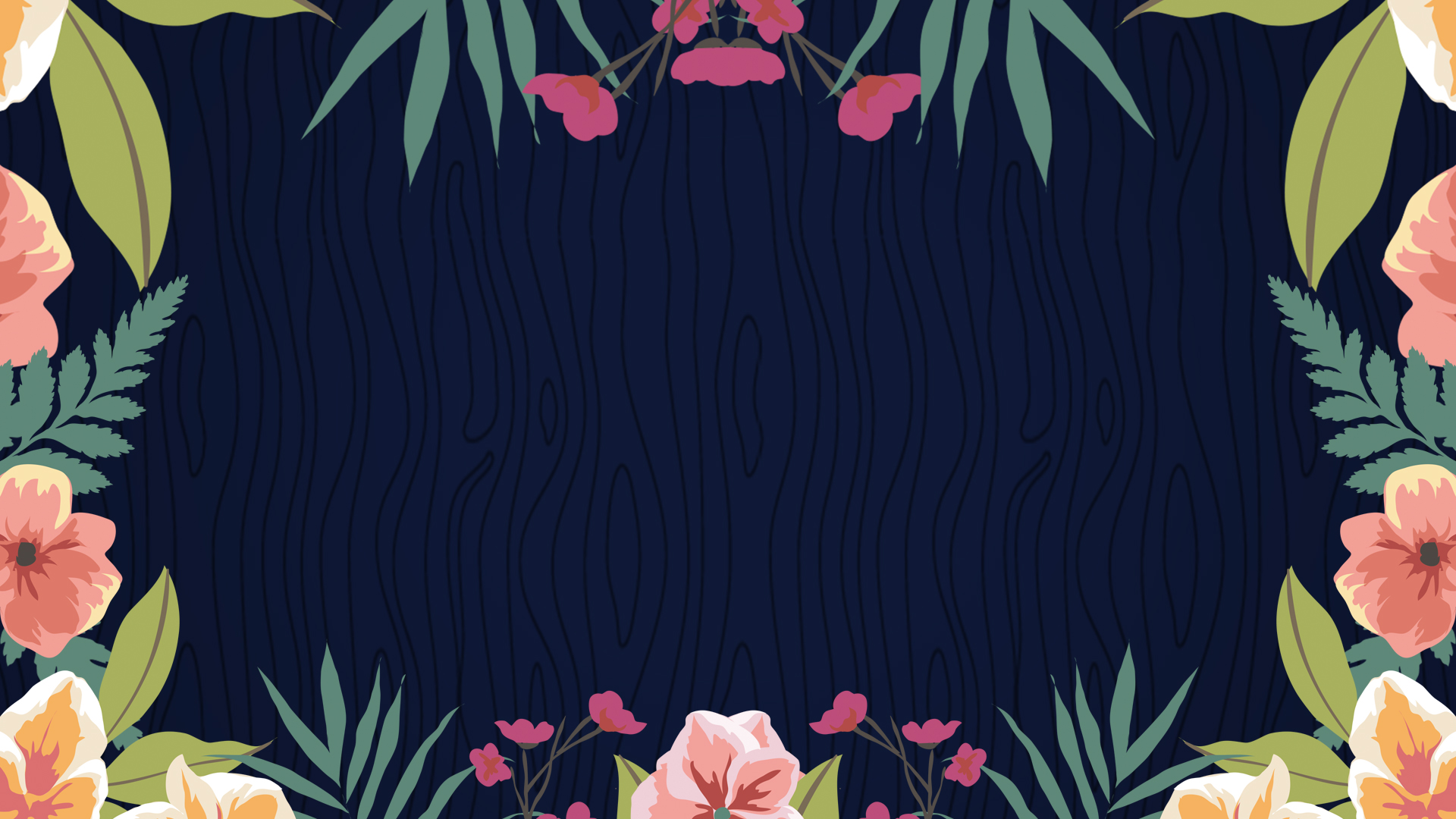 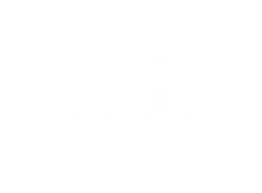 谢谢您的观看指导!
年终总结 \ 新年计划 \ 述职报告 \ 工作汇报
汇报人：xiazaii    汇报时间：2030.12.12